Welcome
Troop #####
[Speaker Notes: Enter your Troop #]
Opening Question
Did you help with a house chore today?
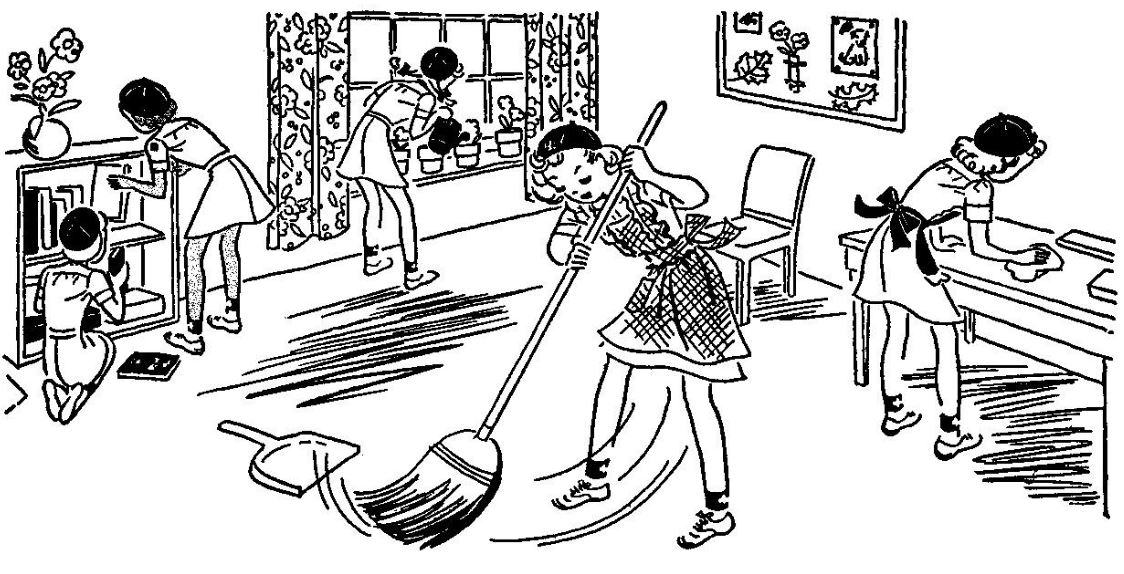 [Speaker Notes: Consider having an opening question to get the meeting started or while you wait for all participants to arrive and get settled.

If girls are too young to type in the chat, you can have them discuss openly or take this as an opportunity to practice taking turns sharing

Here are a few other question ideas:
Do you want to stay the same age forever? If yes, what age would that be?
What is your favorite possession?
If you could have one superpower, which one would you choose?
Are you a morning bird or a night owl?
Which season is your favorite? Why?
What item or gadget are you currently dreaming of buying?
Would you prefer to go to the mountains or the beach?
If you could live anywhere on this planet, where would you live?
What is the coolest vacation you have ever taken?
What is your favorite food?
Which historical figure would you want to meet?
Who has been the most influential person in your life thus far?
Where do you see yourself in 10 years?
Juliette Gordon Low left Girl Scouts a wonderful legacy, what do you want your legacy to be?
What is one of your biggest goals within your personal life?]
Meeting Rules
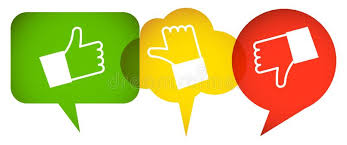 If we ask a Yes/ No question, answer with a thumbs up or thumbs down

Girl Scout Quiet Sign

Please DO NOT use the annotate, stamp or write over the screens unless you’re asked to

Mute yourself until it is time to talk
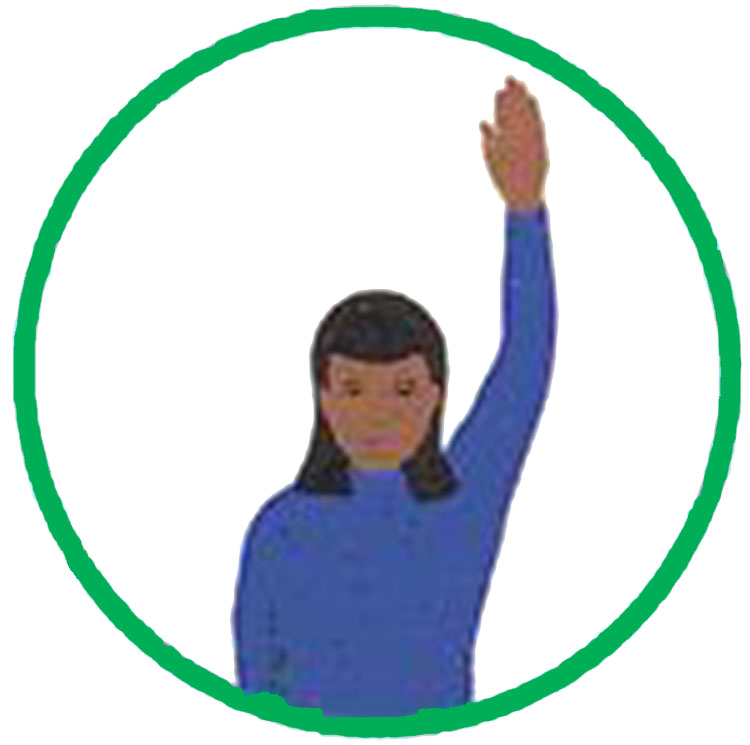 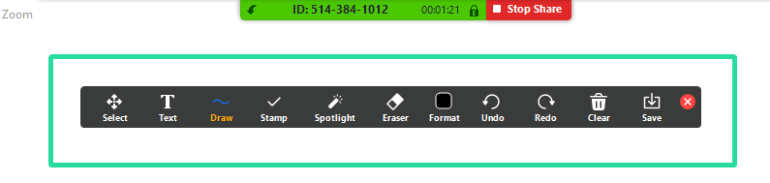 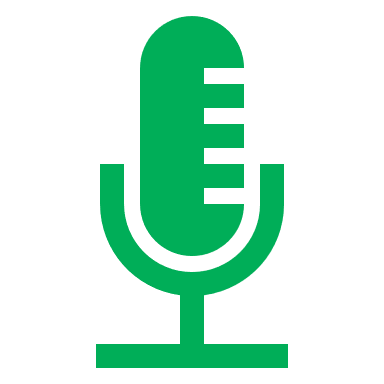 [Speaker Notes: Add or remove meeting rules to suit your troop’s needs


More Examples – 
Chat Room Etiquette- Be a Girl Scout. Be polite.]
Girl Scout Promise and Law
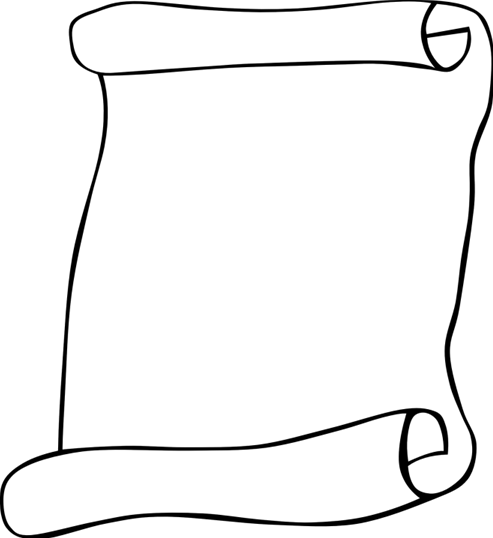 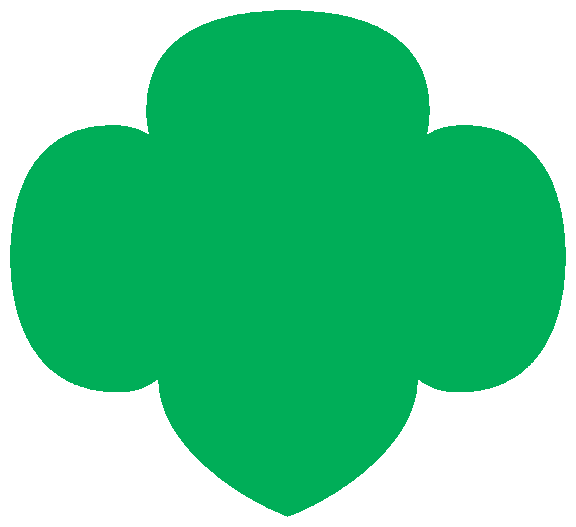 I will do my best to be
Honest and fair,
Friendly and helpful,
Considerate and caring,
Courageous and strong, and
Responsible for what I say and do, 
And to
Respect myself and others,
Respect authority,
Use resources wisely,
Make the work a better place, and Be a sister to every Girl Scout
On my honor,
I will try to serve God* 
and my country,
to help people at all times,
and to live by
the Girl Scout Law
* Members may substitute for the word God in accordance with their own spiritual beliefs.
Pledge of Allegiance
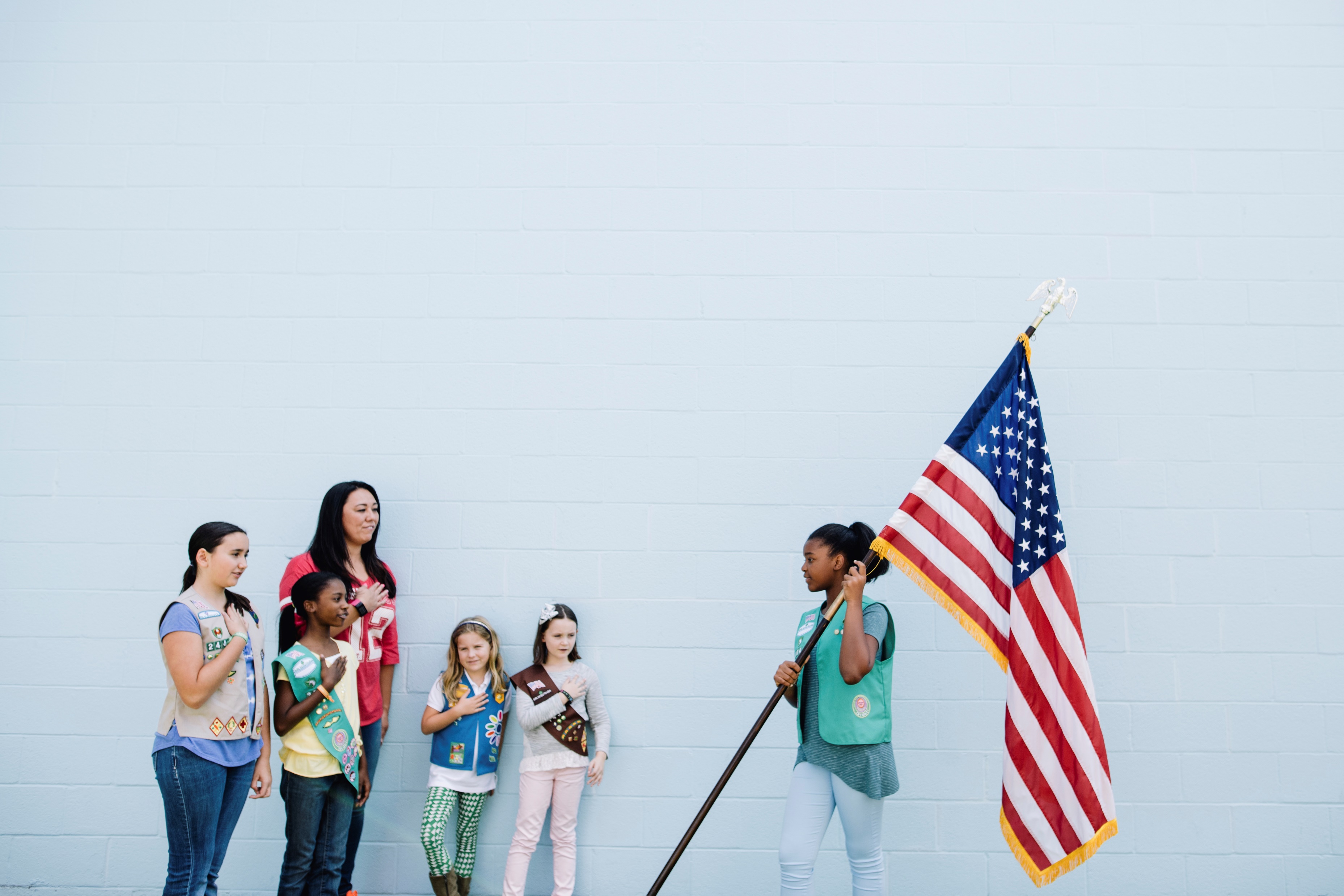 * Girls may substitute for the word God in accordance with their own spiritual beliefs.
Agenda
[Speaker Notes: If girls are old enough, consider having them lead some parts of the meeting
Using a kaper is a great way to keep track and ensure everyone gets a chance to participate over the course of several virtual meetings
It will be best to let girls know before the meeting what parts they will be in charge of – you can send an email reminder before the meeting]
Current Badge Steps (example)
Making Friends Badge
Make Friendly introductions
Show friends you care
Share favorite activities  
Learn how to disagree
Practice friendship
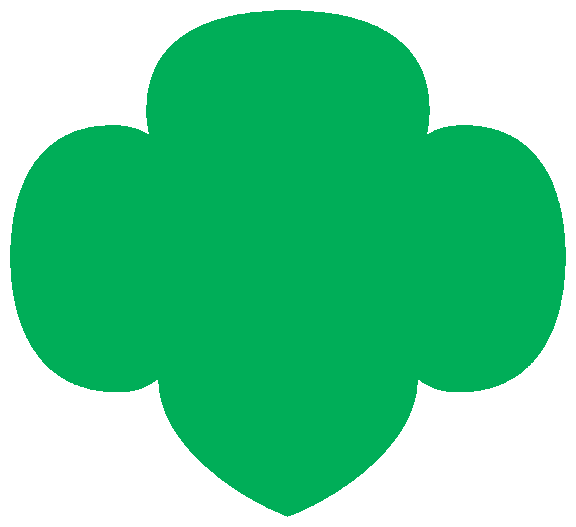 [Speaker Notes: If doing badge work:
Let the Girls Know what they are step they are on

Visit https://www.girlscoutshop.com/BADGES-PROGRAM/ALL_BADGES_PINS 
View all badges, you can right-click on a badge on the site to save the image and place it in this slide
Right click on the image on this slide, choose “change picture”

Visit the Volunteer Toolkit to see all the badge requirements

Check out GSUSA’s Activities for Girls (https://www.girlscouts.org/en/girl-scouts-at-home/activities-for-girls.html). Choose your program level, there are several activity lesson plans with videos covering topics in STEM, Outdoors, Life Skills, and Entrepreneurship.]
Troop Business
Enter Troop Business here!

Item 1
Item 2
[Speaker Notes: You can share any news and important announcements here. 
Remind about upcoming meetings/events, ask questions about planning 
Discuss financial decisions 

Keep it short and sweet!]
Sharing Time
Share your drawing from last week!
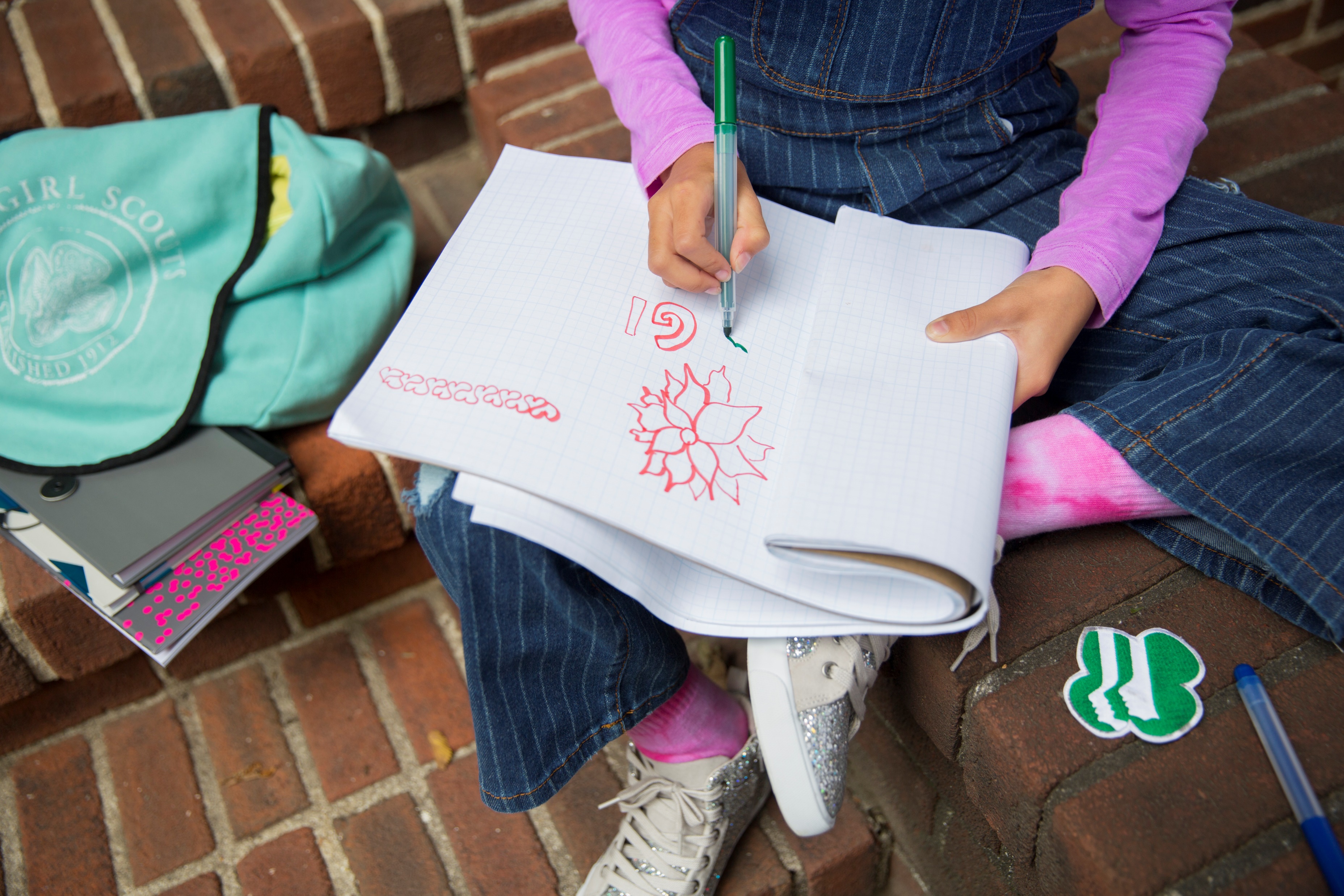 [Speaker Notes: Use this slide for your troop to share a project they needed to finish, or other fun sharing activity]
Today’s Activity
[Speaker Notes: This is a great time to work on badge or Journey activities! – Put down some text or images here

Check out GSUSA’s Activities for Girls (https://www.girlscouts.org/en/girl-scouts-at-home/activities-for-girls.html). Choose your program level, there are several activity lesson plans with videos covering topics in STEM, Outdoors, Life Skills, and Entrepreneurship.

Other Activity Ideas:
Get silly: Play charades, Taboo, or Pictionary. Have a scavenger hunt for silly items that might be around the house.
• Get the wiggles out: Do yoga or have a dance party together.
• Quiet together time: Read stories aloud or do a group add-a-line story. If you have a Daisy troop, read a Petal story!
• Get artistic: Draw portraits of one another and share.
• Explore STEM: Create a racecar from found materials. Share favorite recipes and send them out for others to try. Create a cookbook. Have a Top Chef challenge. Share at-home science experiments.
• Learn more about each other: Share best and worst things that happened today (Rose, bud, thorn).
• Including all Girl Scouts: Learn the Promise (and Law) in American Sign Language or other languages. Check out WAGGGS resources for international ideas.
• For older girls: Watch a TED Talk and discuss. Create your own videos.
• Share: A favorite podcast or online game (give a review for it). Have girls make short video of themselves reciting a poem, teaching a game, teaching a recipe, signing a song, showing some home-made creation, sharing a household chore tip...anything!
• Research: a local issue in their communities and report back on it during the meeting, along with a way they can help from home, such a writing letters to nursing homes.
• Create a playlist: Have a Facebook Watch Party to watch them all together!]
Thank you for attending!
Today we did………….for the …………….. Badge

Make sure you join us next week on (day) at (time).

Be Prepared for next weeks meeting: 
Finish up…….
Bring……..
Be ready to share…..
Closing Song
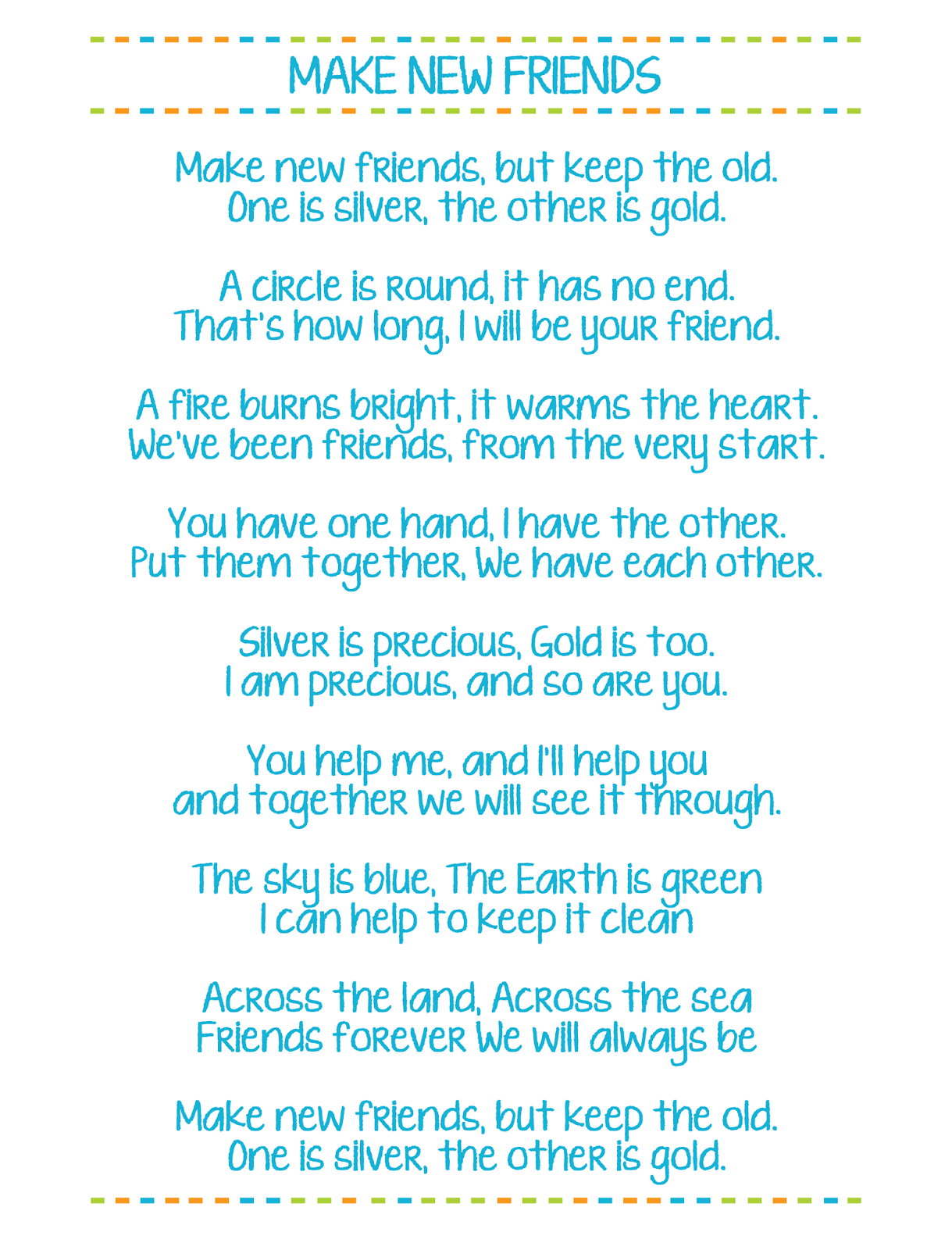 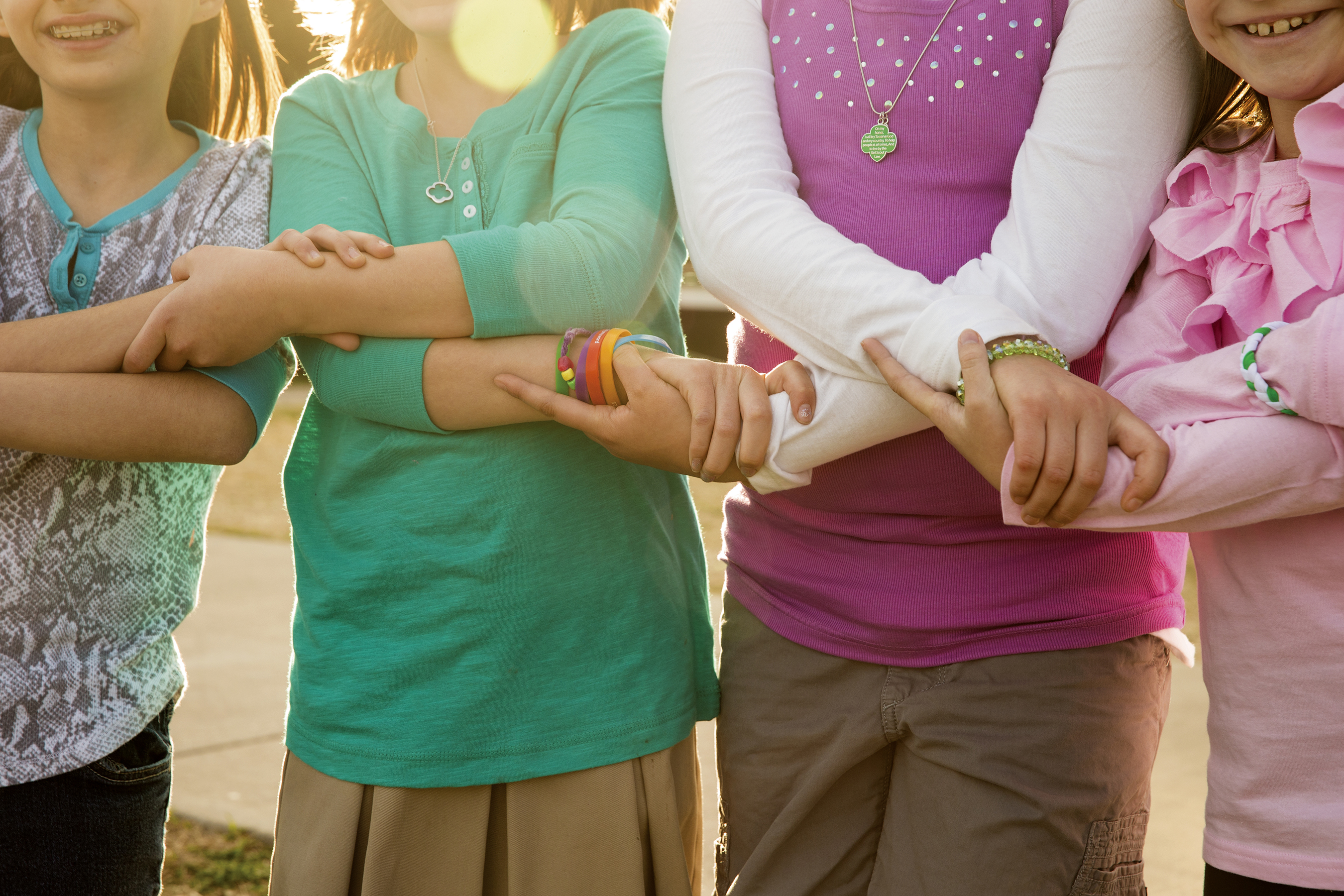 [Speaker Notes: Here is one idea on how to end your meeting.

You can continue your troop’s closing tradition or you can also have the girls come up with a new one]
Scavenger Hunt!
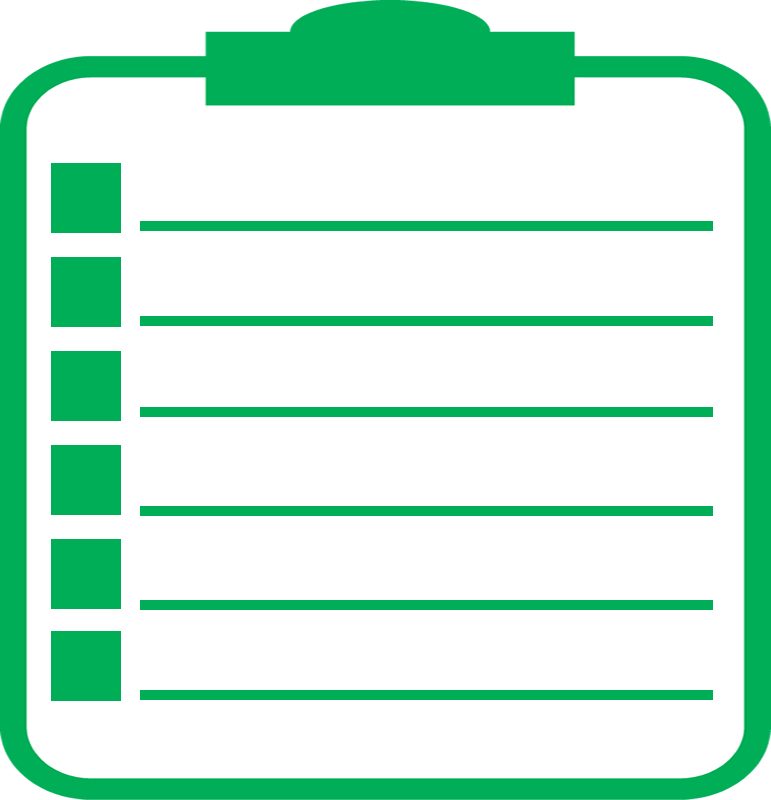 You have 2 minutes!
How many can
 you find….
Item 1
Item 2
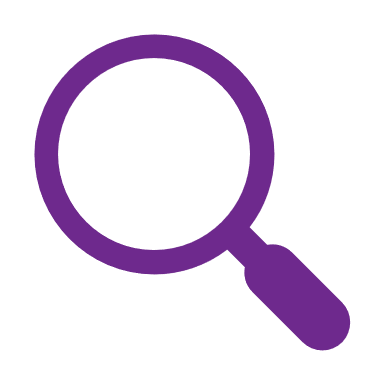 Item 3
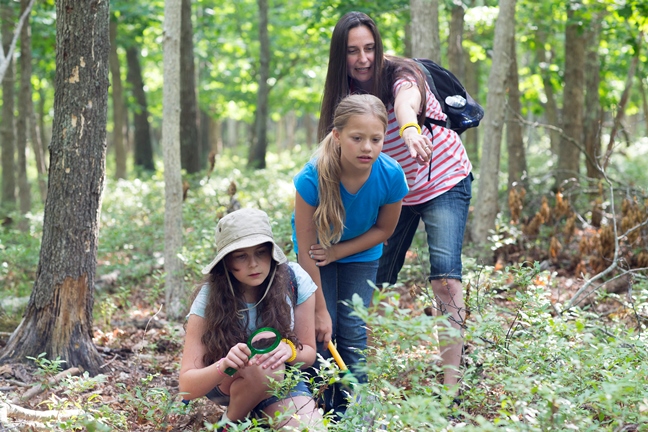 Item 4
Item 5
Item 6
[Speaker Notes: Choose some household items for to girls run and find.

Try to relate it to the badge or topic you are working on!]
The Wind Blows
The wind blows for someone….
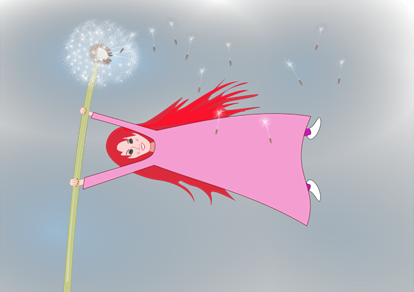 [Speaker Notes: This is a icebreaker motion activity

Leader starts (waves hands in the air to look like wind is blowing)
Leader says –  “The wind blows for someone….”
whose name starts with letter ‘N’
who has long hair
who had ice-cream for lunch
who went for a walk this week
who is celebrating her birthday in June
who is wearing a Daisy vest/ sash
If the girls fit the description, they too wave their hands to look like the wind.
*Include everyone in the meeting (make sure everyone has at least one “wind” blowing for them)
If girls are old enough, they can lead this activity too!]
Traffic Light!
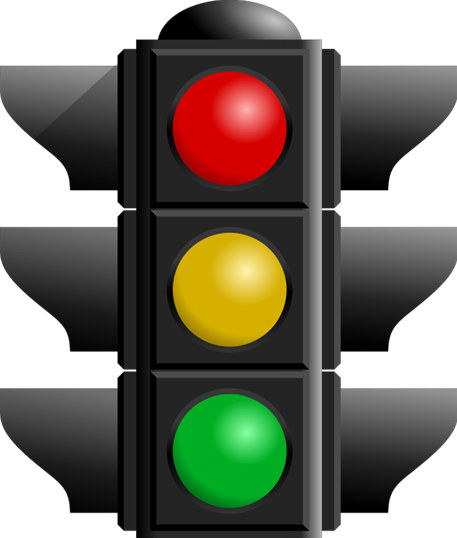 Red Light – Freeze 

Yellow Light – Do what you are doing in slow motion

Green Light – Dance/Run in Place
[Speaker Notes: Choose someone to be the leader and call out the color light (red, yellow, green). 
Others will need to do what the color says.

Give a time limit or # of colors to say, before moving on to another leader]
Time for a Poem!
Acrostic/Name Poem
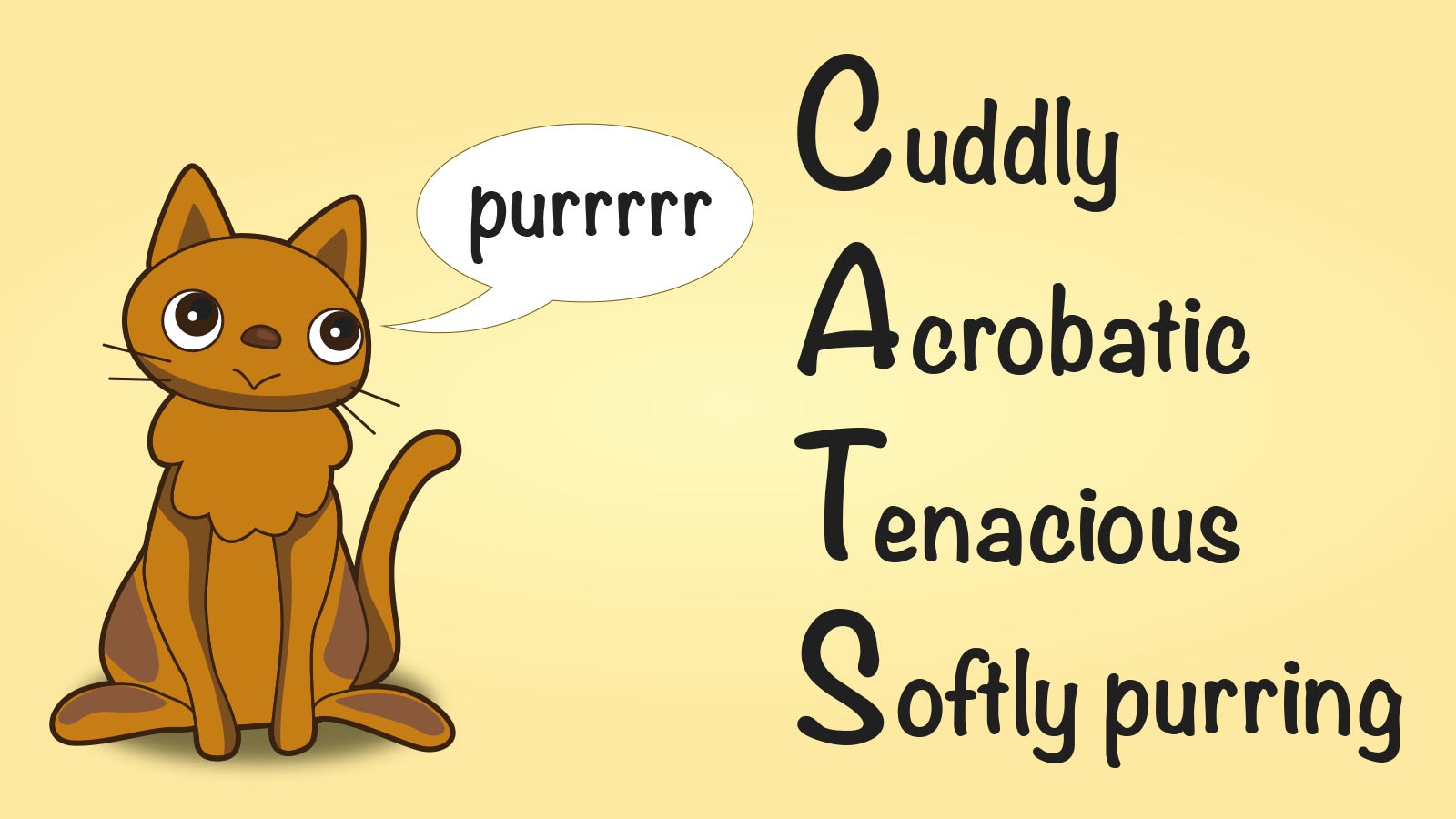 [Speaker Notes: An Acrostic poem is where you take a word or name and come up with descriptive word(s) for each letter (see image above)

Give the girls a minute or two to come up with descriptive words for each letter in their name that describe them and share!]
Buzzword Bingo!
Don’t say the Buzzword!
“Scout”
[Speaker Notes: Choose a few words or phrases that are banned for the duration of the meeting (try to relate it to the theme of the meeting)
When someone uses the word, she gets a point. 
Fewest points at the end of the meeting wins. 

This can help keep people attentive, while reinforcing the need to speak clearly and simply for best effect.]
Two Truths and a Lie
Share 2 truths and a lie about you (personal—not Girl Scout-related).

Let’s all guess which one is the lie!
[Speaker Notes: All members should write down two facts and one lie about themselves. These should be personal anecdotes—not Girl Scout-related.
 After a team member reads all three, people chime in and guess which fact is actually a fib.]
Fortunately/Unfortunately
The leader starts the story with one sentence, then chooses another member to take a turn to add to the story
That player alternates starting their sentence with either “Fortunately…” or “Unfortunately...” 

For example:
Leader: Judy raced across the parking lot to her prized red Camaro, she was late to her job interview.
Player 1: Unfortunately, when she reached the car, she realized that she had left the keys inside, and the doors were locked.
Player 2: Fortunately, her car was a convertible, and the top was down. Judy jumped in and turned the key...
[Speaker Notes: The leader starts with a simple sentence that sets a scenario. 
Then each group member takes a turn to add to the story. 
The kicker is that players alternate starting their sentence with either “Fortunately…” or “Unfortunately.” 
For example:

Leader: Judy raced across the parking lot to her prized red Camaro, she was late to her job interview.
Player 1: Unfortunately, when she reached the car, she realized that she had left the keys inside, and the doors were locked.
Player 2: Fortunately, her car was a convertible, and the top was down. Judy jumped in and turned the key...]
Can you guess the image?
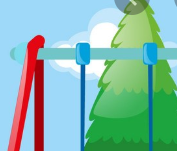 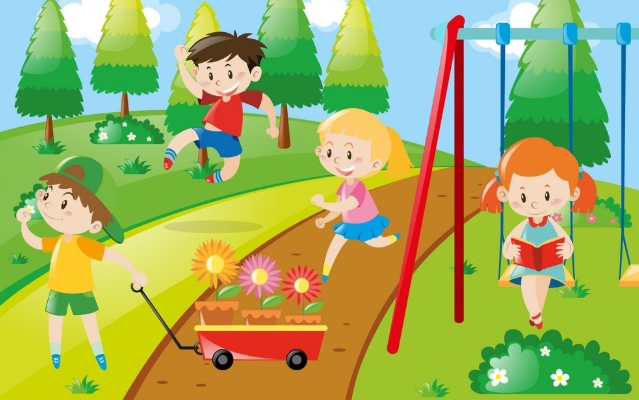 [Speaker Notes: Animation triggers on this screen. Use the arrow keys or click on the screen to show the full image

Park!]
Can you guess the image?
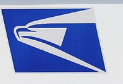 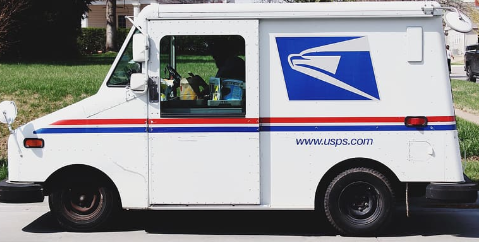 [Speaker Notes: Animation triggers on this screen. Use the arrow keys or click on the screen to show the full image

Mail truck!]
Can you guess the image?
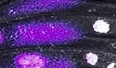 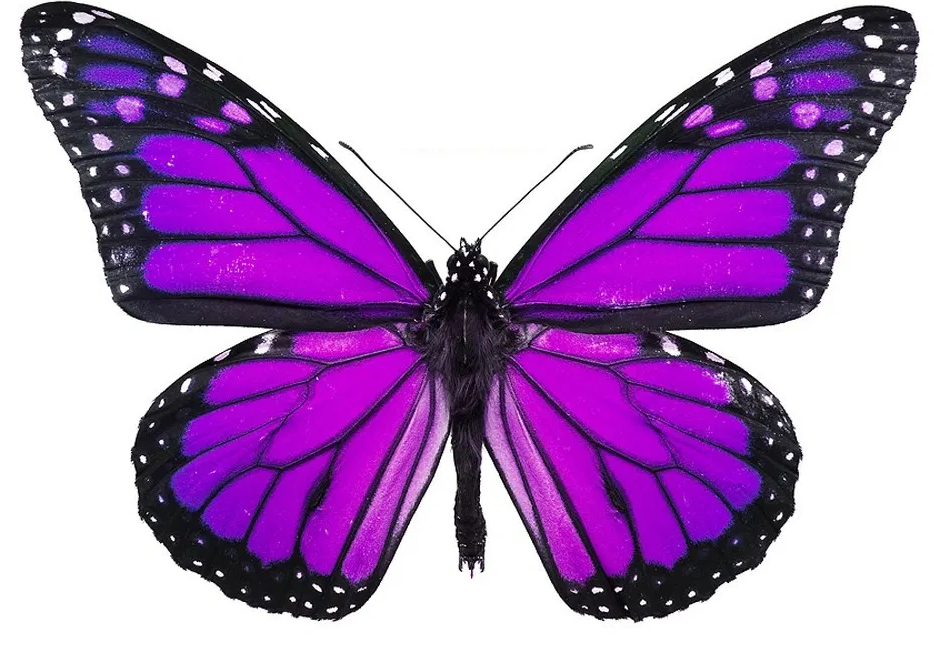 [Speaker Notes: Animation triggers on this screen. Use the arrow keys or click on the screen to show the full image

Butterfly!]
Can you guess the image?
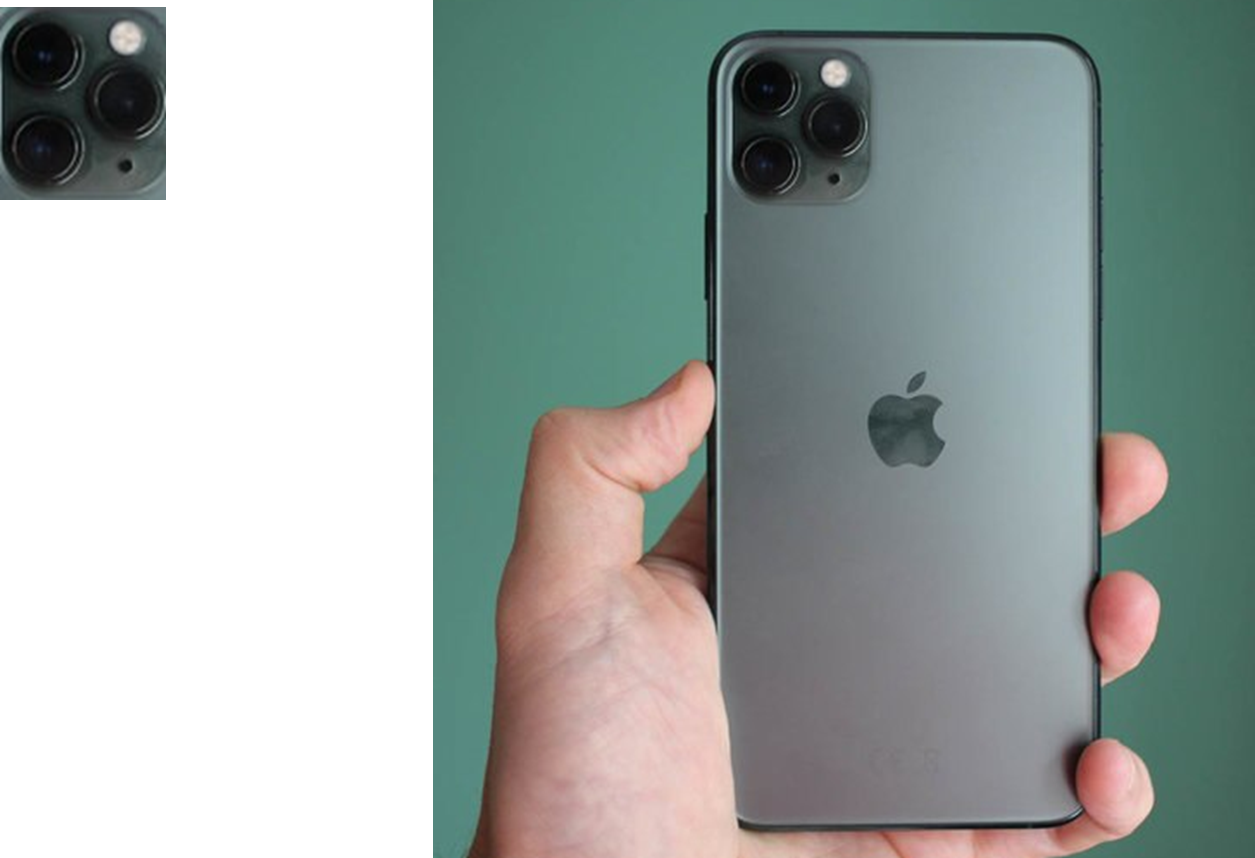 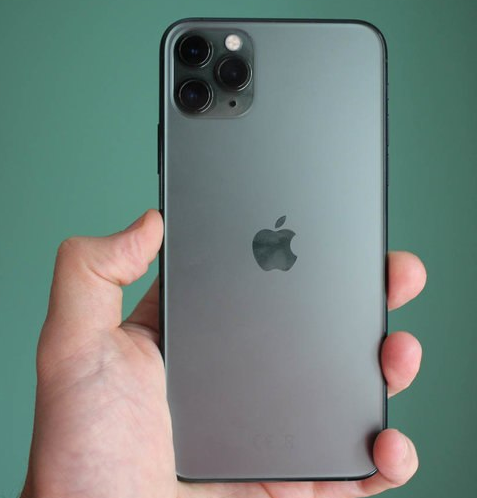 [Speaker Notes: Animation triggers on this screen. Use the arrow keys or click on the screen to show the full image

iPhone!]
Can you guess the image?
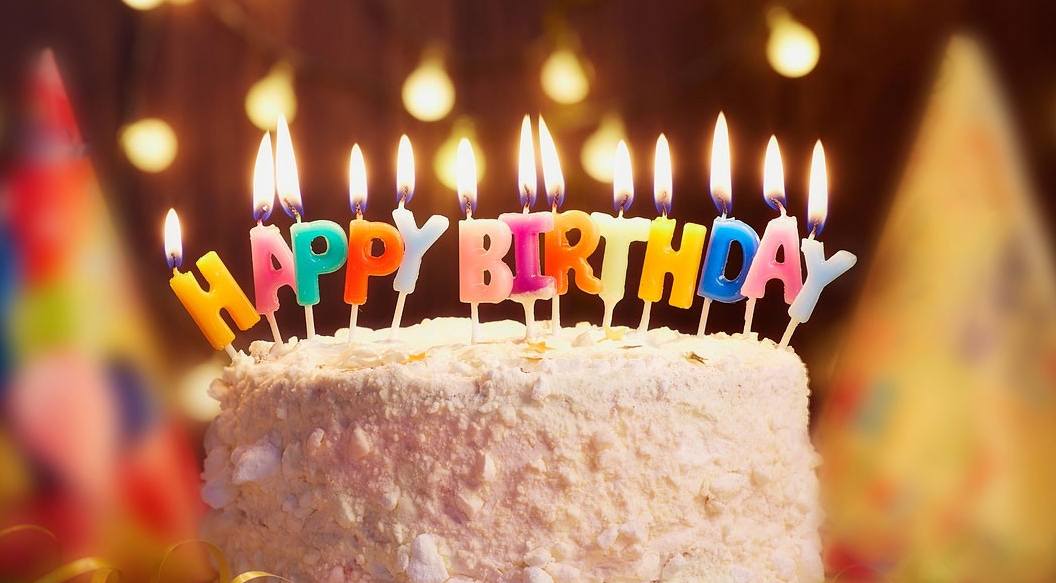 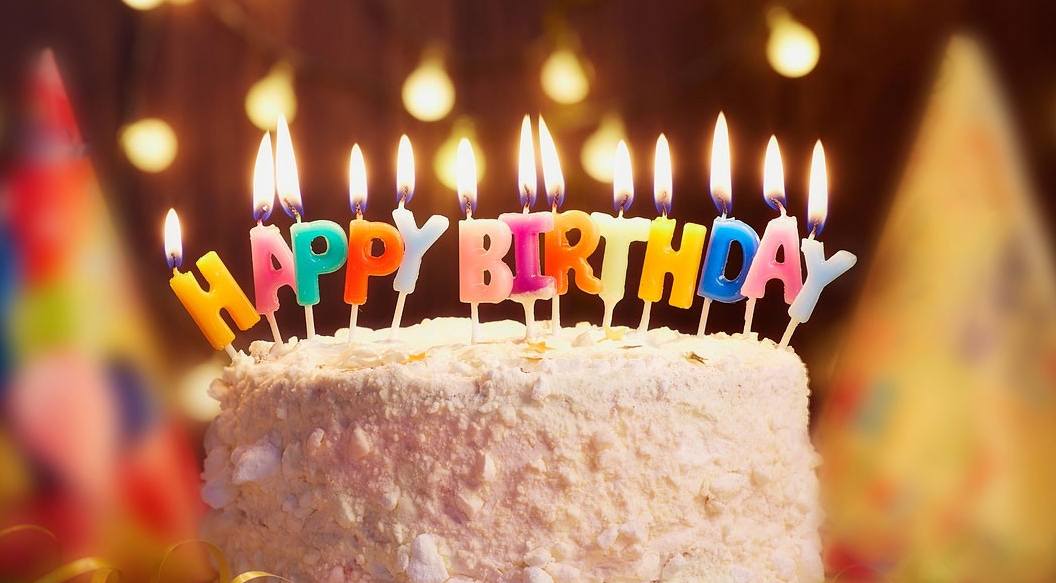 [Speaker Notes: Animation triggers on this screen. Use the arrow keys or click on the screen to show the full image

Birthday Candles!]
Welcome
Troop #####
[Speaker Notes: Enter your Troop #

Optional – Add a troop picture]
Opening Question
Type in chat your favorite donut flavor or make up your own!
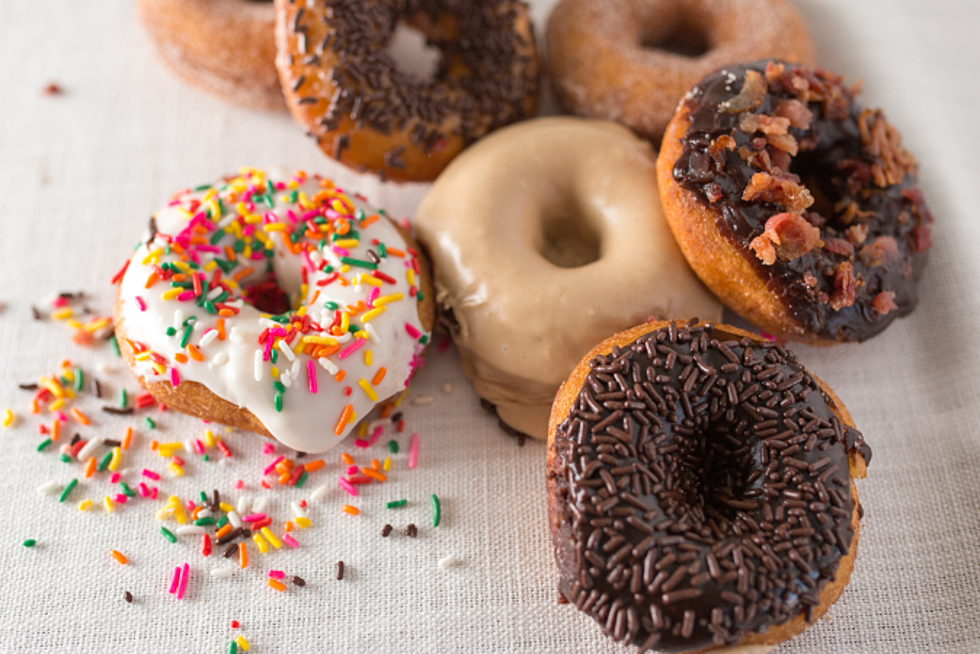 [Speaker Notes: Consider having an opening question to get the meeting started, while you wait for all participants to arrive and get settled.

If girls are old enough, you can have them type in the chat.

Here are a few other question ideas:
Do you want to stay the same age forever? If yes, what age would that be?
What is your favorite possession?
If you could have one superpower, which one would you choose?
Are you a morning bird or a night owl?
Which season is your favorite? Why?
What item or gadget are you currently dreaming of buying?
Would you prefer to go to the mountains or the beach?
If you could live anywhere on this planet, where would you live?
What is the coolest vacation you have ever taken?
What is your favorite food?
Which historical figure would you want to meet?
Who has been the most influential person in your life thus far?
Where do you see yourself in 10 years?
Juliette Gordon Low left Girl Scouts a wonderful legacy, what do you want your legacy to be?
What is one of your biggest goals within your personal life?]
Zoom Meeting Tips
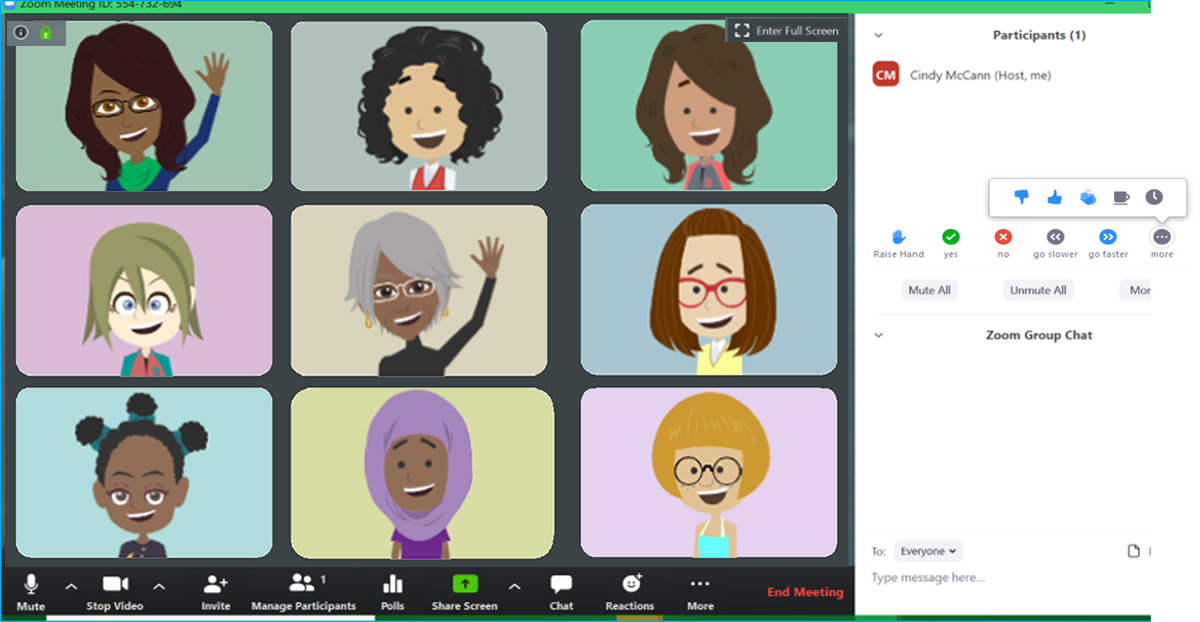 SHARE YOUR NAME AND USE HAND RAISE TO ASK A QUESTION
TURN AUDIO
CAMERA ON & OFF
WRITE A QUESTION OR ADD YOUR IDEAS
[Speaker Notes: You can use this slide if you are using Zoom as your meeting platform.]
Zoom Meeting Tips
Let’s have fun with annotation
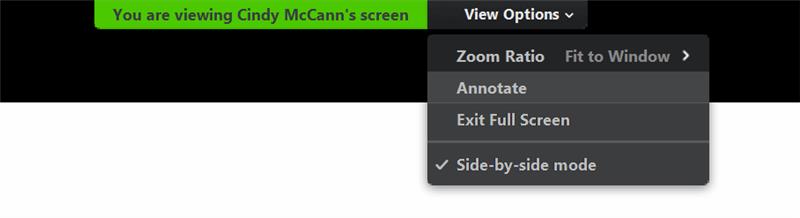 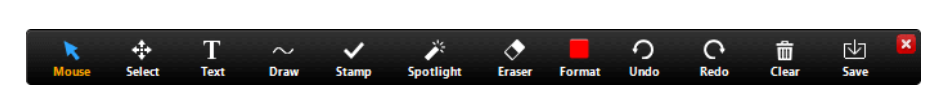 Type Text
Add a Stamp
Change Colors
Draw Lines and Shapes
[Speaker Notes: Zoom Meetings, and some other platforms, allow participants to Annotate, or write directly on shared screen.

Tips:
This option may be better for older girls
Be sure to make it clear when annotating is allowed (to avoid distractions)]
Blank Slide
[Speaker Notes: Right-click on the slide thumbnail to duplicate this slide and use it to create your own content]